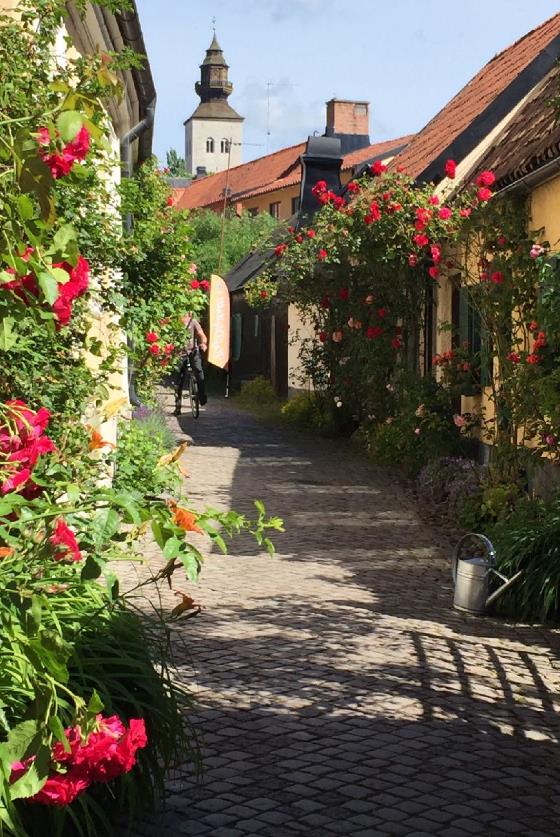 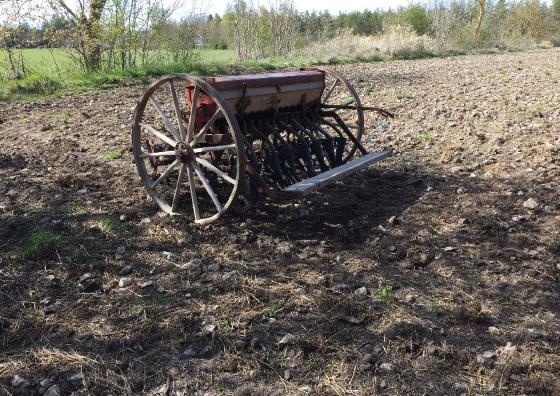 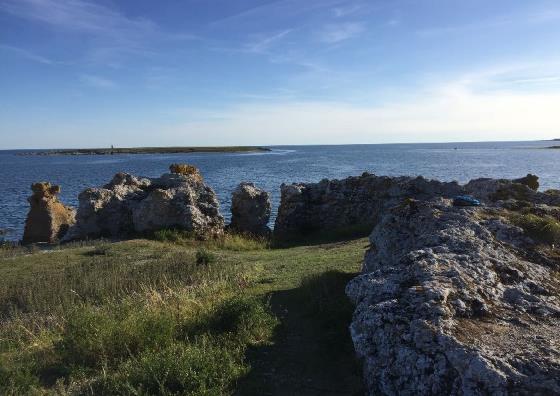 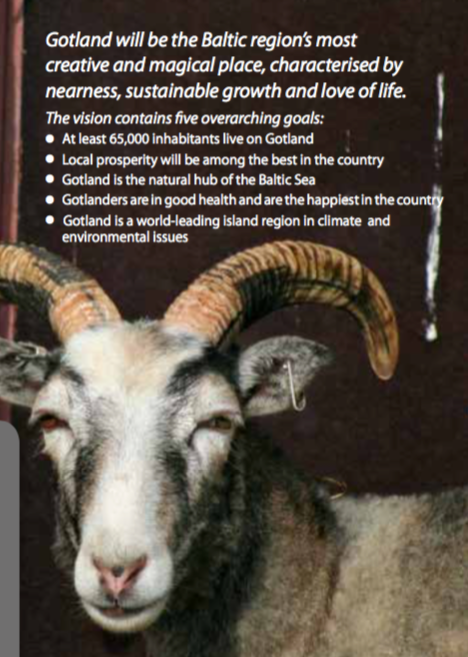 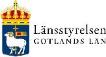 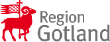 Gotland

From An Analogue Past Towards 
A Digital Future
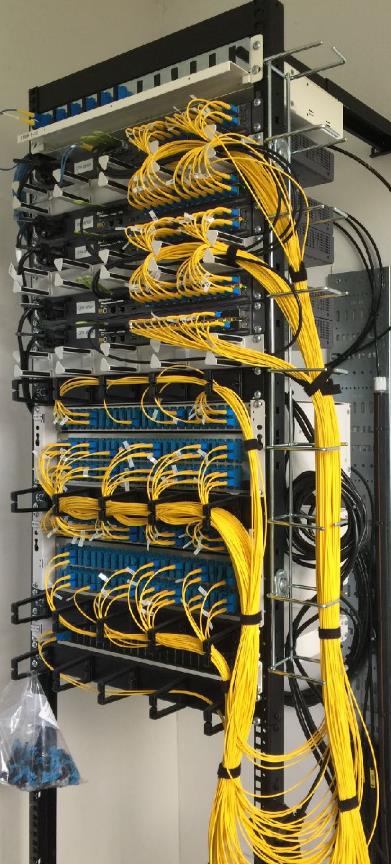 What we have achieved
How have we done it
What did it cost
Our next step
Send-off
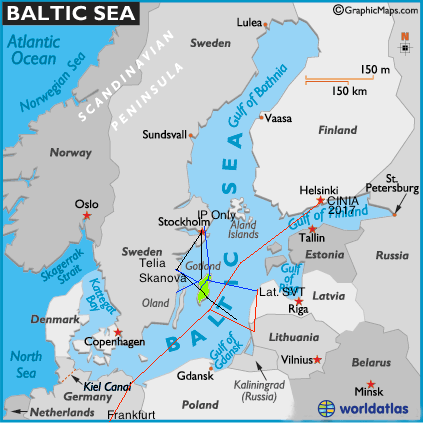 Gotland: 180 km x 50 km 

57 498 inhabitants
60% outside of Visby
slight population growth
seasonal residens increase
growing slightly older - faster
 

Distance from Visby to:
Stockholm 189 km
Riga 358 km
Helsinki 475 km
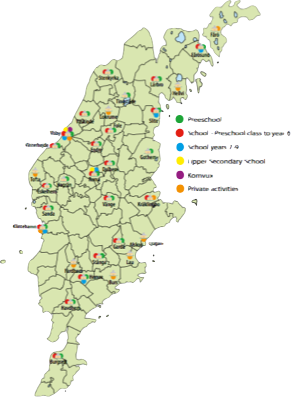 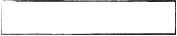 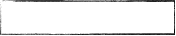 OUR MAIN TARGET
OUR AREA to cover
EDUCATION
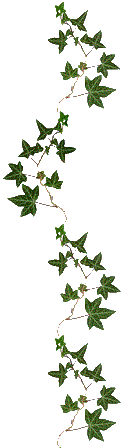 other aspects of Gotland…
>90% workplaces fewer than 5 
tax-capacity 87% of national average

agriculture - food industry (28%), quarrying, tourism, event- & creative industry
Uppsala University Campus Gotlands

2 million travelers
approaching 1 milj overnight guests
 
23500 houses in rural areas
  out of which 9000 are “seasonal houses”
  and Visby 
9800 companies and 4500 family businesses

92 parishes 
 almost each with a fiber node
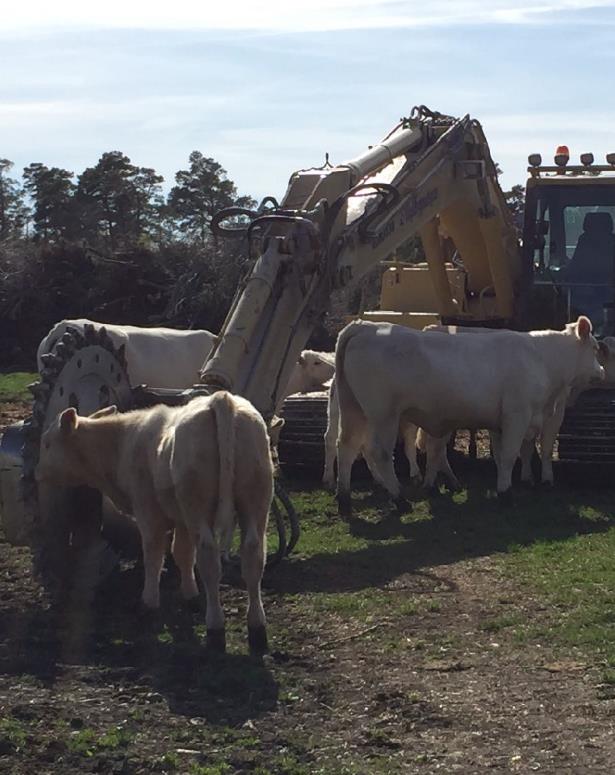 What we have achieved
How have we done it
What did it cost
Our next step
Send-off
Optic fiber roll-out on GotlandReport date 2016-10-19
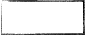 Q3 2016
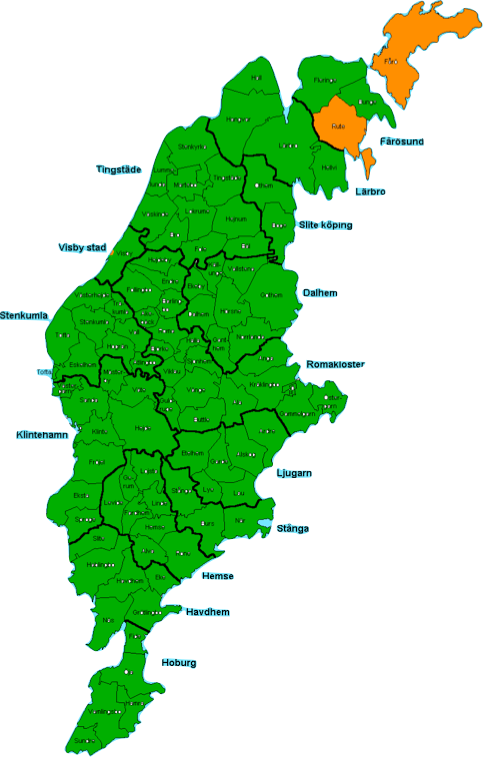 Optic-fibre access:
    90(92) parishes finished  
    + Visby beyond the walls
～90% of the population has access to fiber

Technically no capacity limits …
    2010… 100/10 3Play
    2015… 250/100 Mbps < 4 or 12 Gbps
    Back-bone dimensioned to = present + 20%

No "white spots"
    Completion estimated by Q4 2016

Penetration rate:
   Permanent residents 80 - 99% 
   Seasonal residents 55 - 99 %
   In Visby (permanent residents) 55 - 85 %
    
   Age group     + 65 have joined
                    35 - 45 less so
We believe in market competition
- when we can get it….
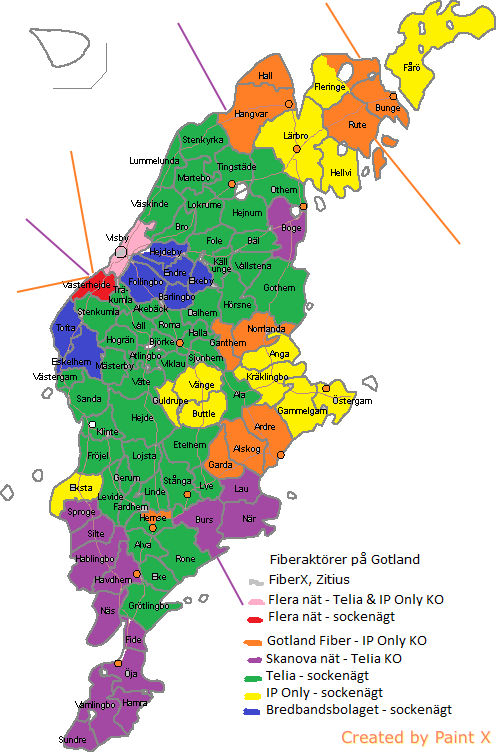 Networks owners: 
31 parishes + 5 commercial actors
+ a wide variety of network and service providers

3Play from monthly € 35
on-off subscription for seasonal residents

Architecture:
Central design, scalable, resilient and robust, 
  latest standards
UPS 2+2  4 hours in node 
                + diesel if needed
UPS in homes

Networks automatically switched towards mainland
Redundant fiber-loops between parishes
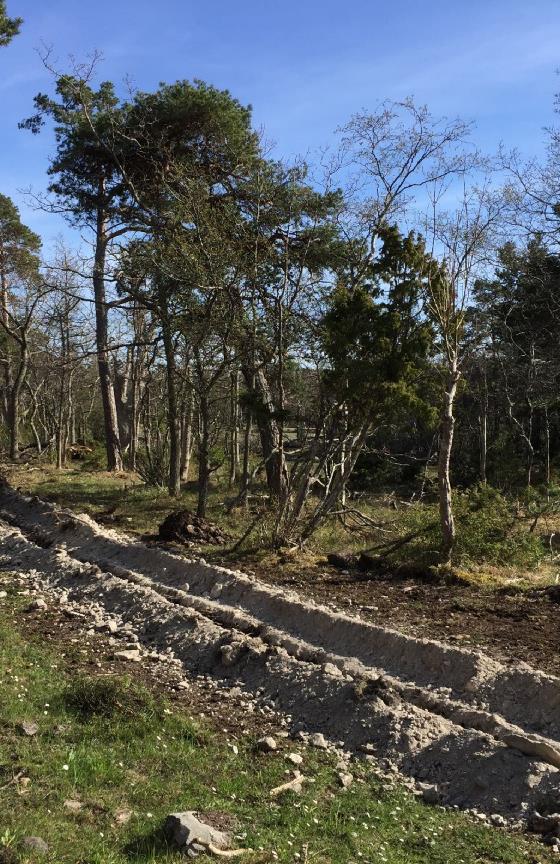 What we have achieved
How have we done it
What did it cost
Our next step
Send-off
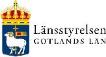 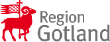 Gotlands Digital Road - County & Region Together
2009 Scanning the market - 2 pilots in Skanova´s fiber-to-the-farm
2010 Broadband Strategy  Unanimously adopted — Fiber to ALL
 4 parishes start digging - Telia deliver services  > 85% joins         
2011 Diploma for our ambitions - but lack of fiber
 Local ”umbrella organisation” for parish networks
 Skanova Open Net
2012 Bredbandsbolaget
2013 IP Only / Gotland Fiber
2014 Micro-trenching
 Visby is waking-up
 The island join to map out the Regional Digital Agenda
2015 Regional Digital Agenda (RDA) Unanimously adopted
 Gotland top-ranking rural fiber-roll-out
         FiberX /Visby Stadsnät with Zitius in old town Visby
2016 Gotland top-ranking > fastest mobile network
 RDA: 21 out of 76 projects ✓ and 8 new added
 Optic-fiber digging - Completed
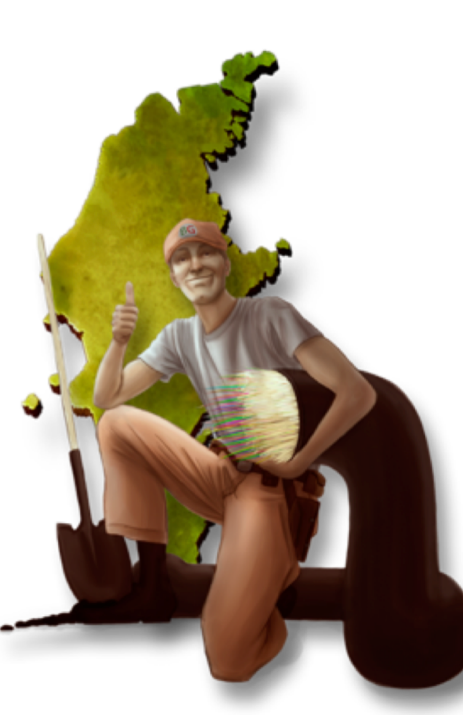 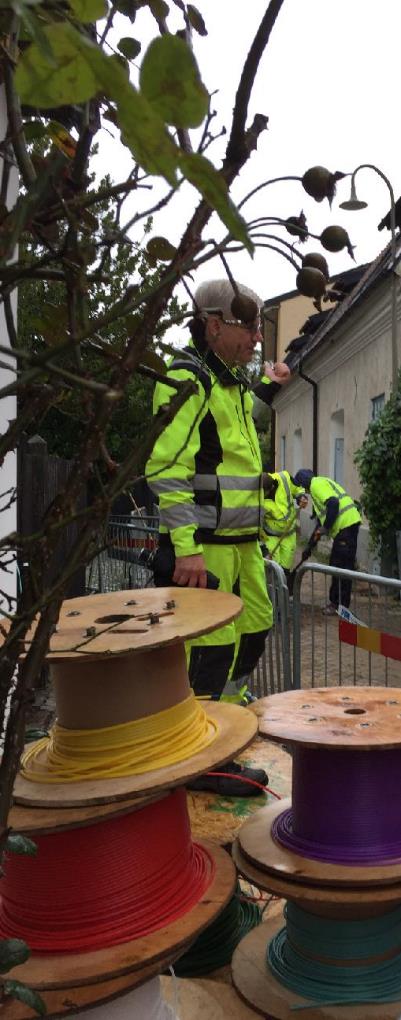 What we have achieved
How have we done it
What did it cost
Our next step
Send-off
Estimated total production cost              
Fiber roll-out  ～ 55 milj €
Estimated total financing
Outside of Visby 
Average cost for digging                        3.5 - 5.50 € / meter
Total production cost at                                8 - 10 € / meter

Public support, if not commercially built          200 € / house
Renting local fiber (6-10years)                        450 € / house

Average production cost                                2500 € / house
Average direct investment                             1650 € / house

Financial support ”fiber-loan” negotiated with local banks
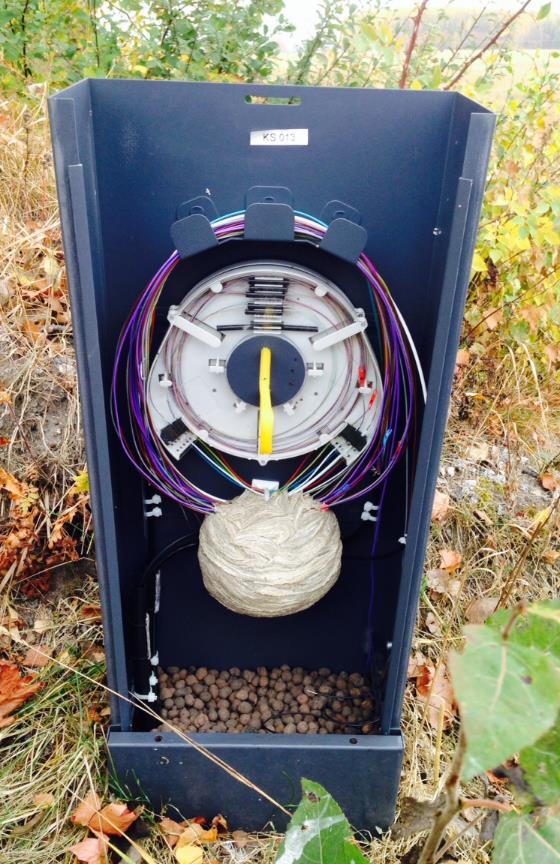 What we have achieved
How have we done it
What did it cost
Our next step
Send-off
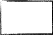 NEW
2015 
The County Council & Region Gotland adopts Gotlands Regional Digital Agenda (RDA)

Digital business development
e-services - mainly in the public sector
Broadband, mobile networks, WiFi and robust networks
Increasing the public interest in and use of IT
e-health
Digital GIS to support public services and democratization
Digital education - from pre-school to University
76 targeted goals aiming at utilizing the fiber roll-out. 

2016
Uppsala University Campus Gotland program ”Digital Analysis”
Entrepreneurs start to show interest in digital Gotland:
   Pilot-projects (many elderly on-line is our bonus)
   healthcare, social services, services for elderly, 
   handicapped, immigrants, entertainment… 
RDA: 21 out of 76 projects ✓ … 8 new added

2017 - 2020
Implementing the Regional Digital Agenda
Find new partners, business and regions, to help us develop digital Gotland
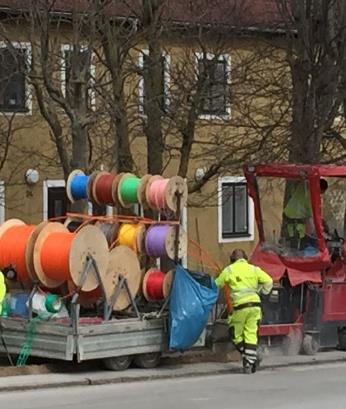 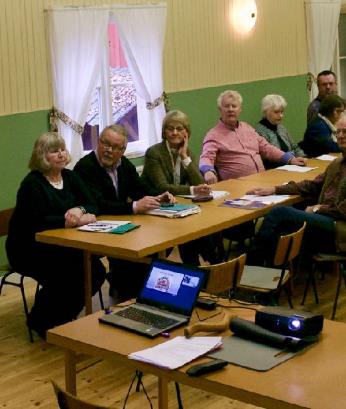 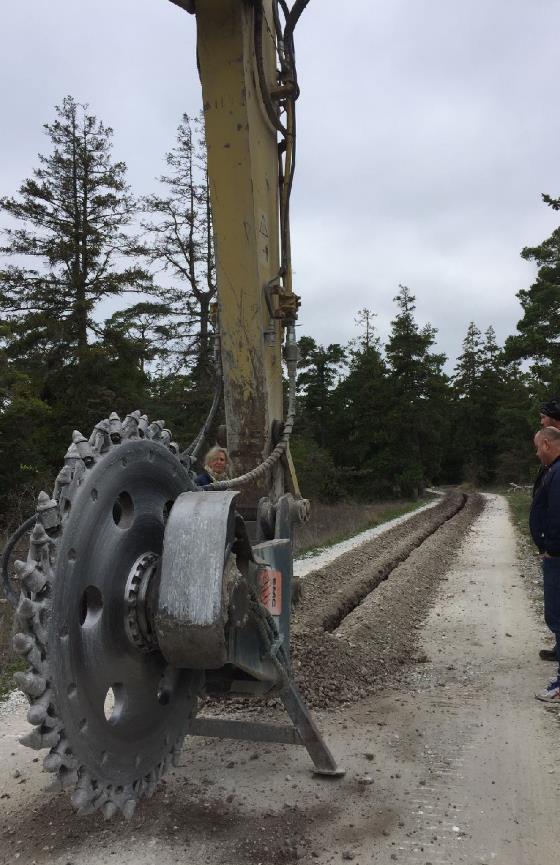 What we have achieved
How have we done it
What did it cost
Our next step
Send-off
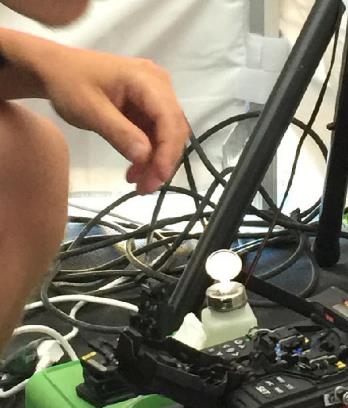 Key-factors for our success
Political agreement - Local co-operation pave-the-way
Coordinator <> masterplan - facilitator - cheer-leader
Why fiber ? <> Efforts on market penetration !
Over 50% joining lower costs very significantly
Motivates market to build in your remote regions
Motivates users to look forward to the digitalization


Key-issues we think need attention …
Forget asymmetric capacity! 
Digitalization need robust and resilient systems
New legislation prevents deployment of extra canalizations
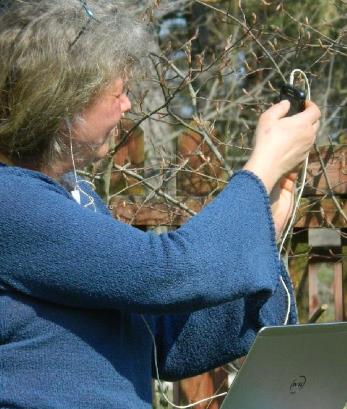 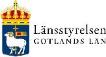 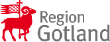 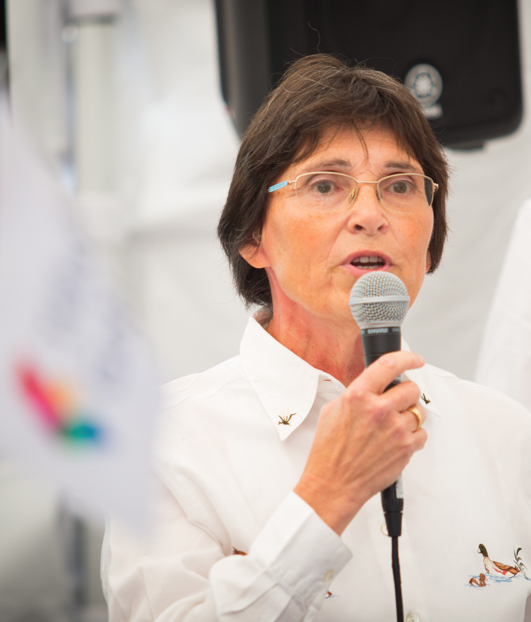 You have been listening to:

Anne Mousa Ståhl
Coordinator of Broadband roll-out and the 
implementation of Gotlands Regional Digital Agenda 

Region Gotland
62181 Visby, Sweden
+46 722 27 33 33

anne.stahl-mousa@gotland.se
www.bredbandgotland.se
www.digitalagotland.se